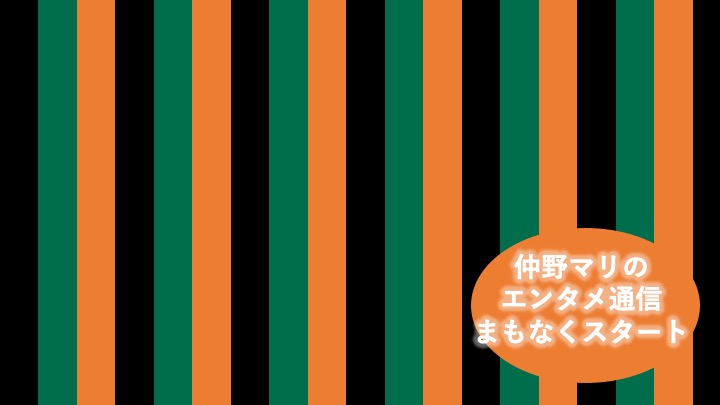 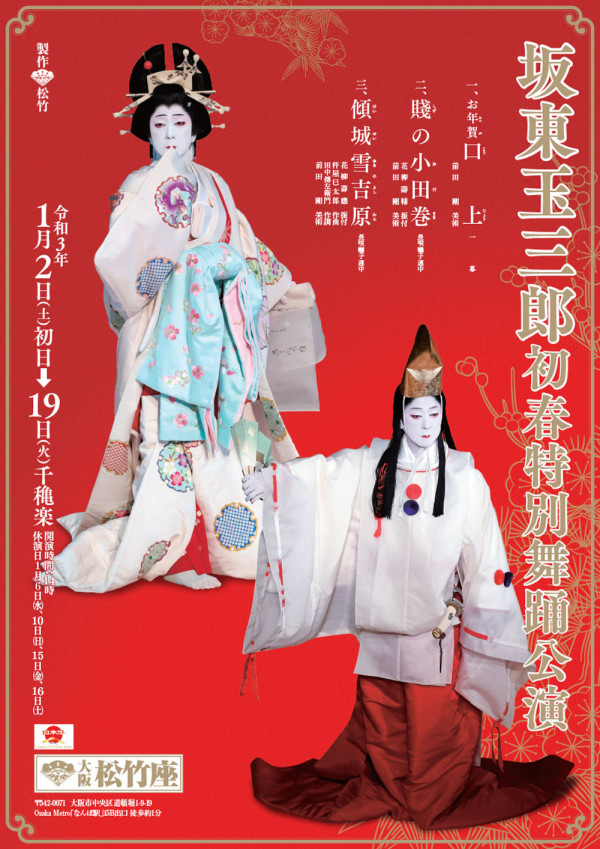 玉三郎さんの
舞踊公演を観て
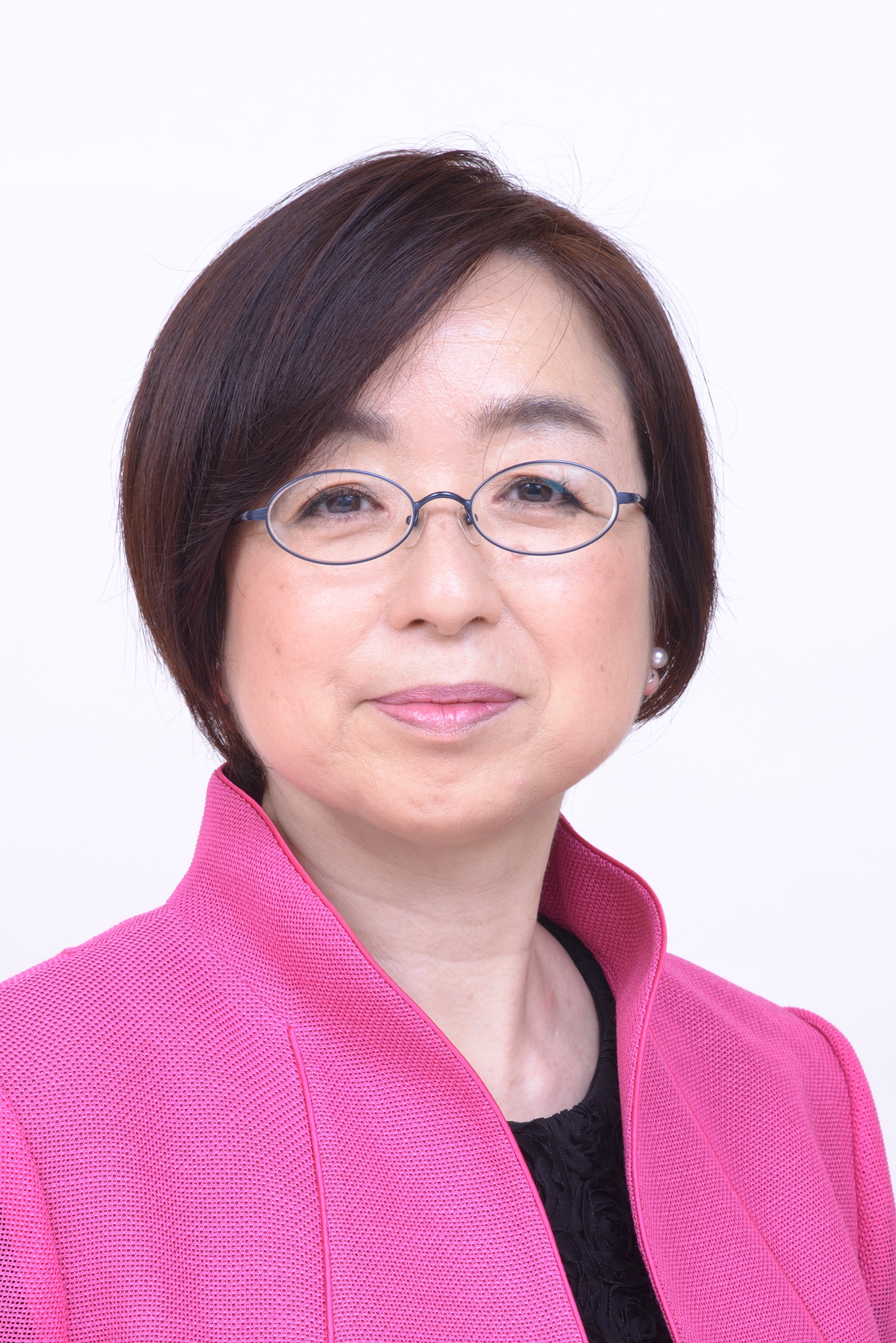